Hyunwoo Lee
Position-free monte carlo simulation for arbitrary layered BSDFs
Motivation-BRDF
Motivation-BSDF
Motivation-Multi layer surface
………….
How can we model this situation??
Past work and their problem
Significant approximations (Weidlich and Wilkie , 2007)



Super expensive (Jakob et al. , 2014)
Assumption - BSDF
Ignore!
Whole situation can be modeled by single BSDF!
Assumption – Position free
They are all same in local
Light path and path integral
Light path and path integral
-> Monte Carlo Simulation
Monte Carlo simulation for Path Integral
Sampling


Evaluation


Pdf computation
Sampling
Sample outgoing direction at first
Sampling
Result
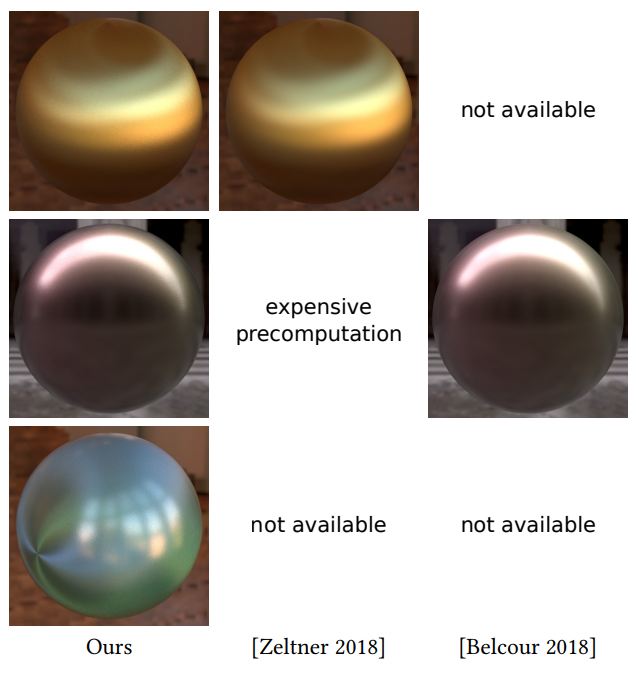 Result
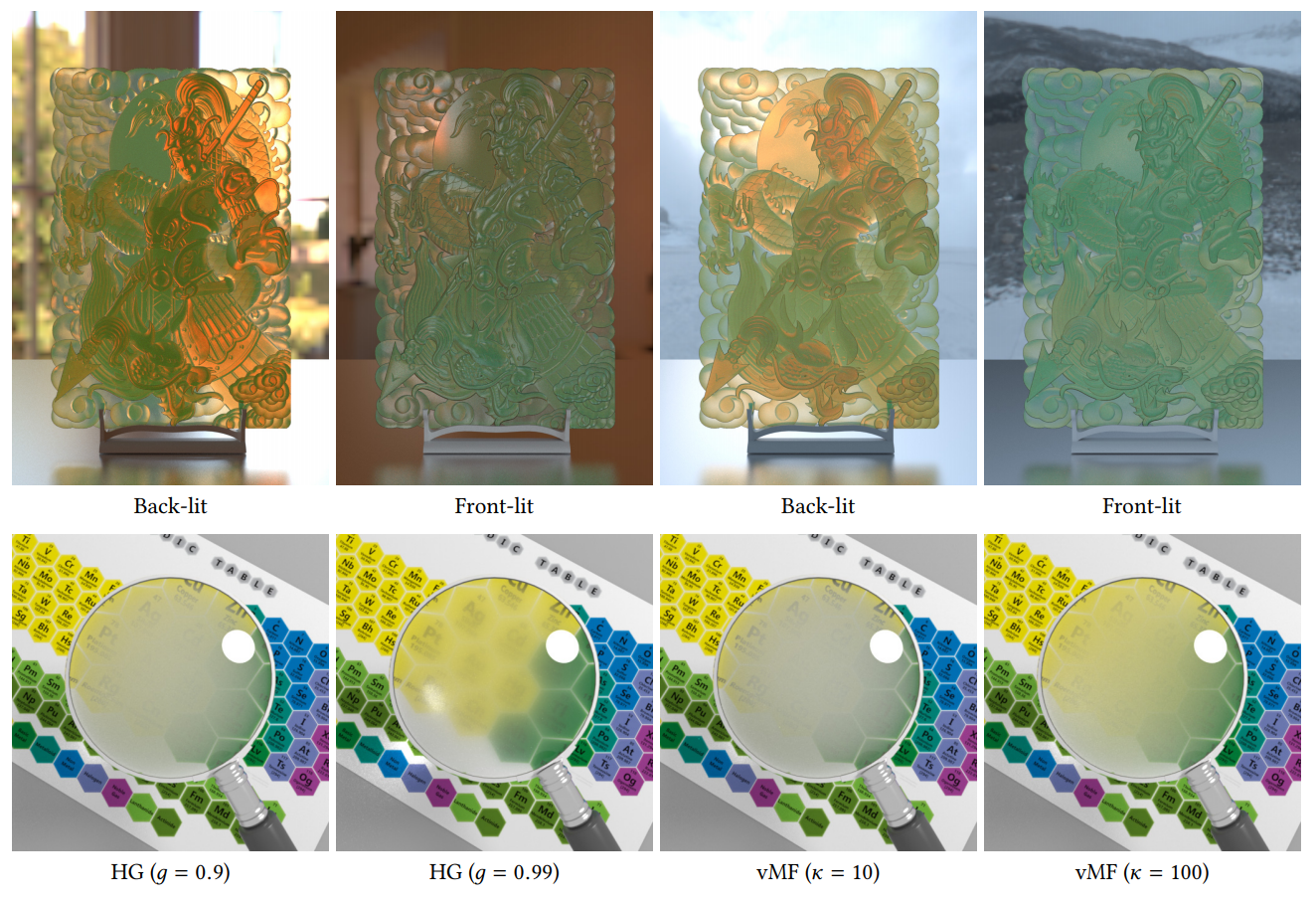 Hyunwoo Lee
FEPR: fast energy projection for real-time simulation of deformable objects
Before we start…
Position Data

Camera

Light
Scene
Rendering
Physical state
By solving differential equations, we can explicitly know such function
-> We can know the physical state fully for every time in future.
Physics based animation
For every frame, position and momentum of particle are changed by rule of physics.



For every time, we render the such position data.
Numerical Method
Motivation
How long does it takes?
0.05 seconds per each
0
Explicit method -> Cannot guarantee the FPS.
Numerical Damping
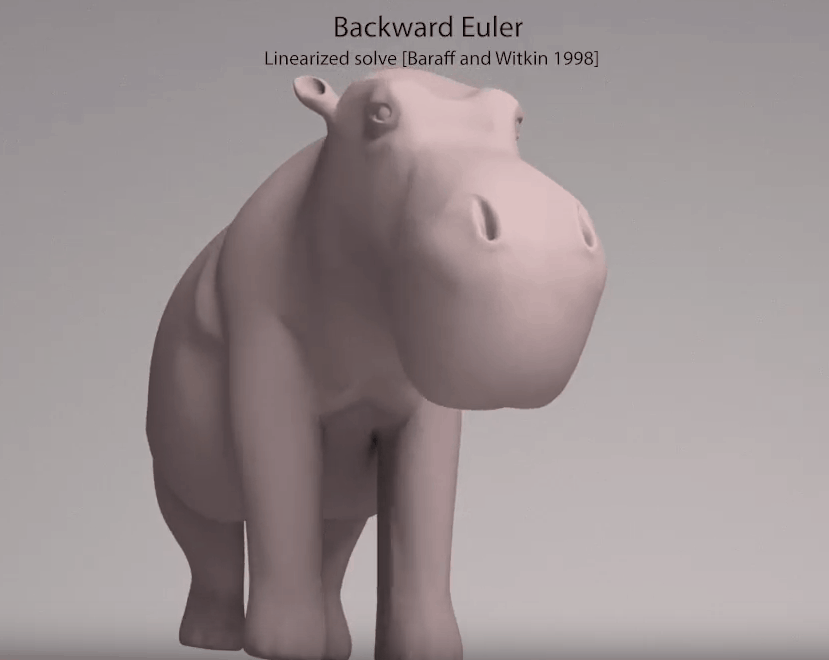 Why? -> Total energy exploded during computation!
Projection method
Projection method
Which satisfy following condition.
Advantage of FEPR method
It guarantees that no explosion occurs

This method can be equipped to any numerical solver you used before

It does not need so much computation time
Result
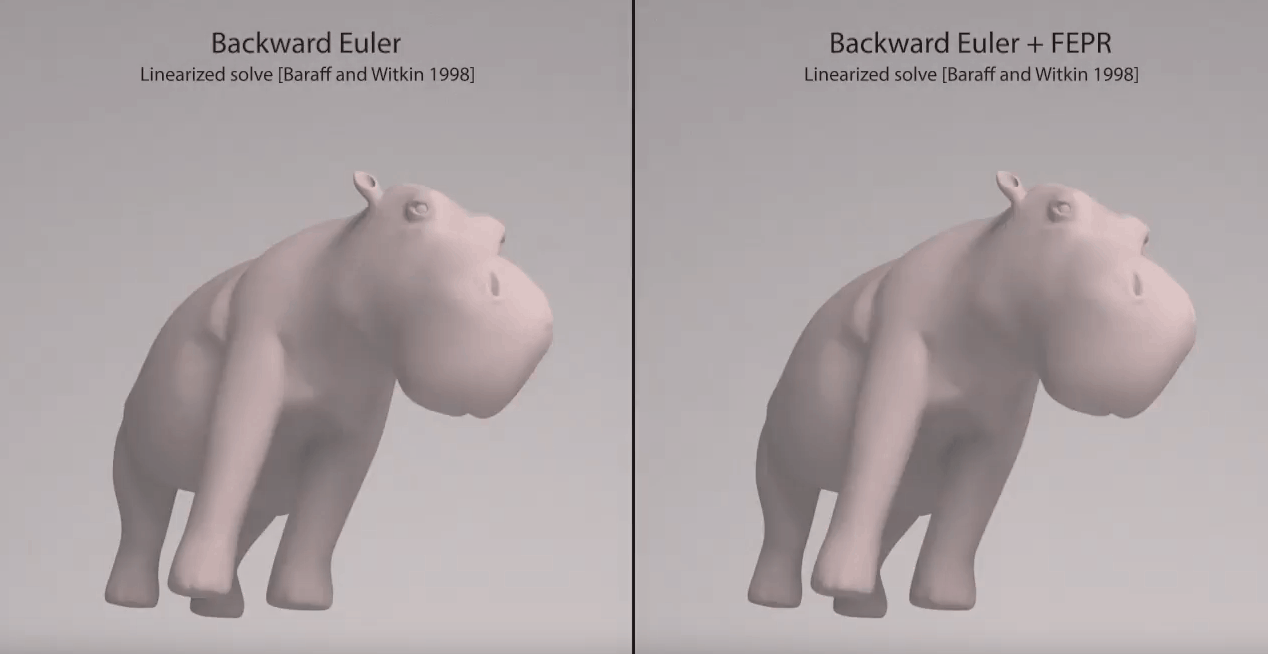 Result
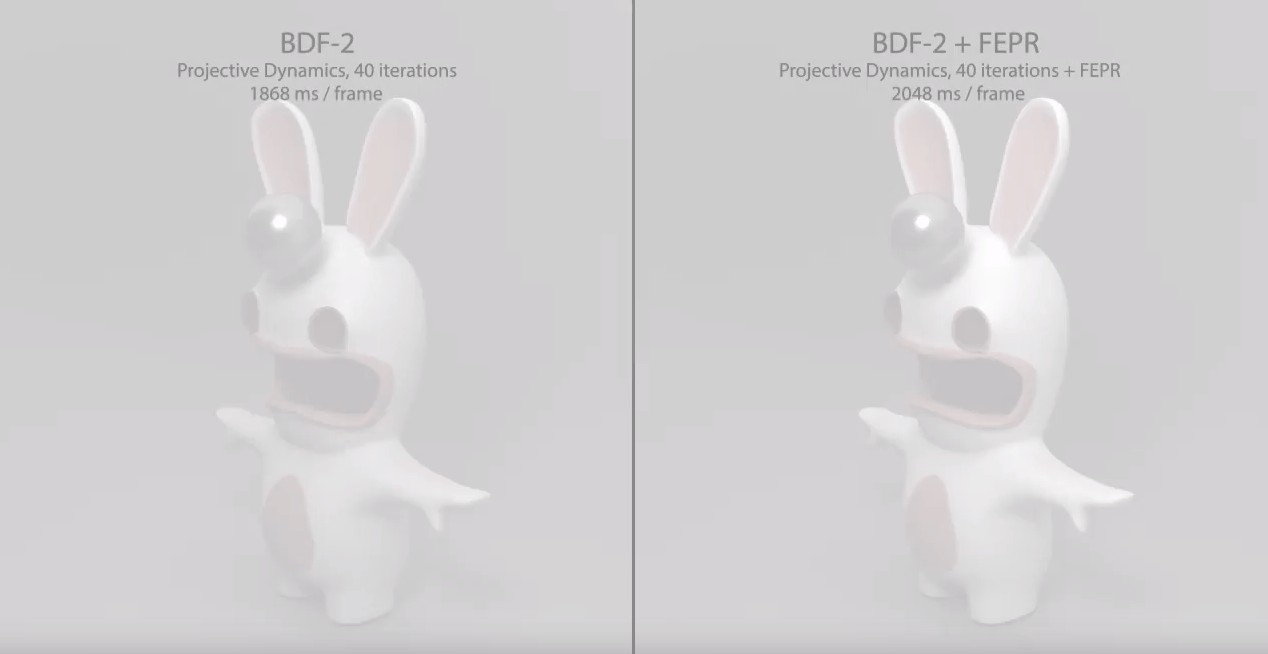 Result
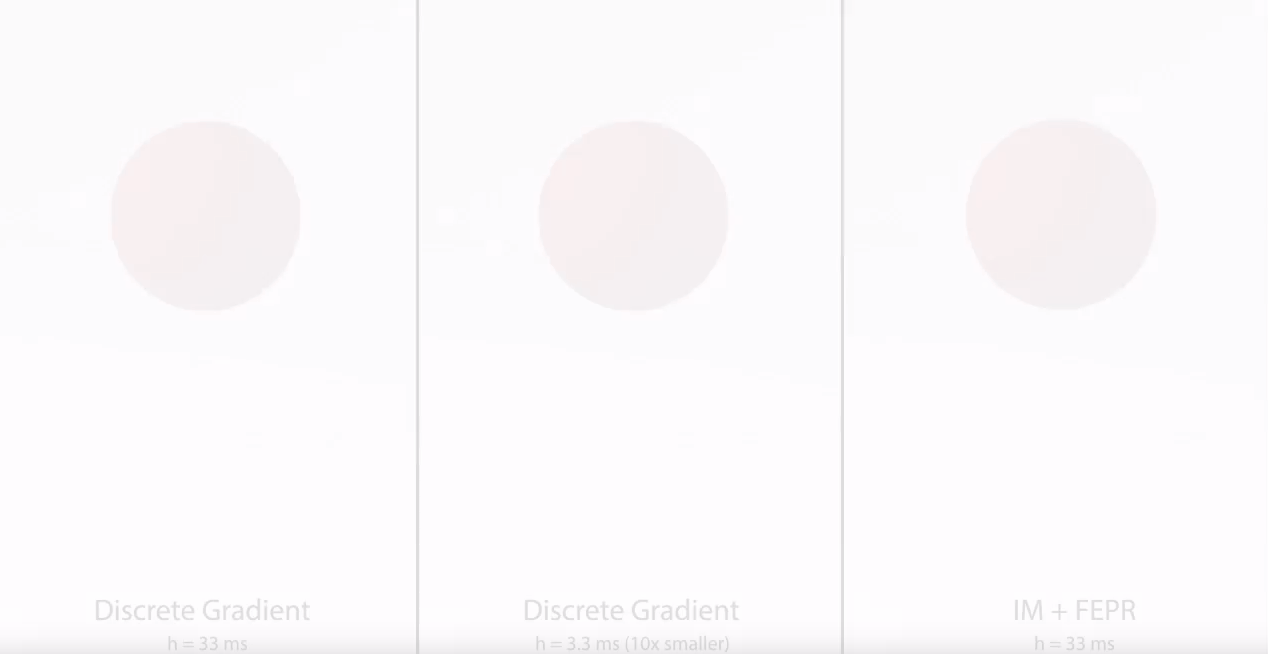 Thank you!
Quiz
What is the two assumptions of method using in part1?



Which of those cannot guarantee the FPS?
	a. Explicit method
	b. Implicit method